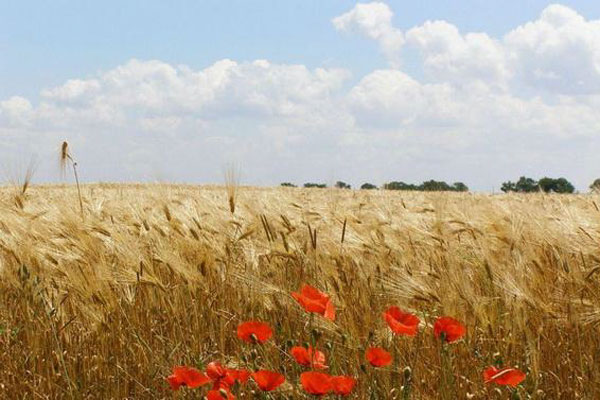 «Ты,  Кубань, 
ты наша Родина!»
1
13 сентября – день образования Краснодарского края
2
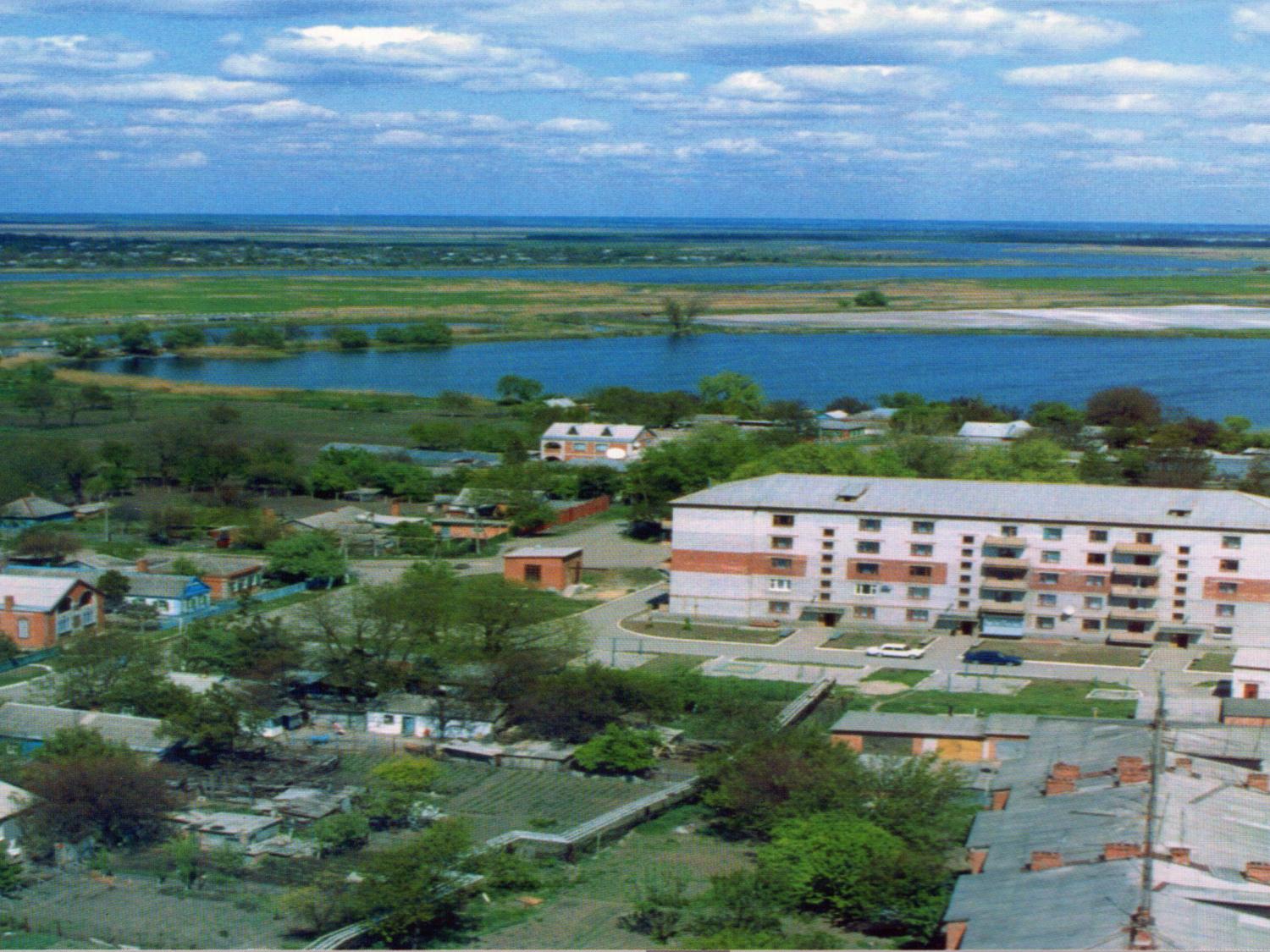 3
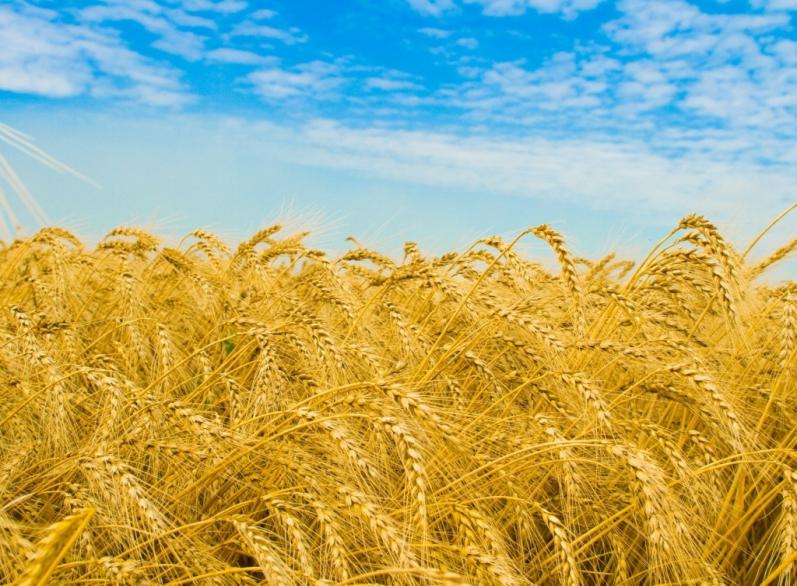 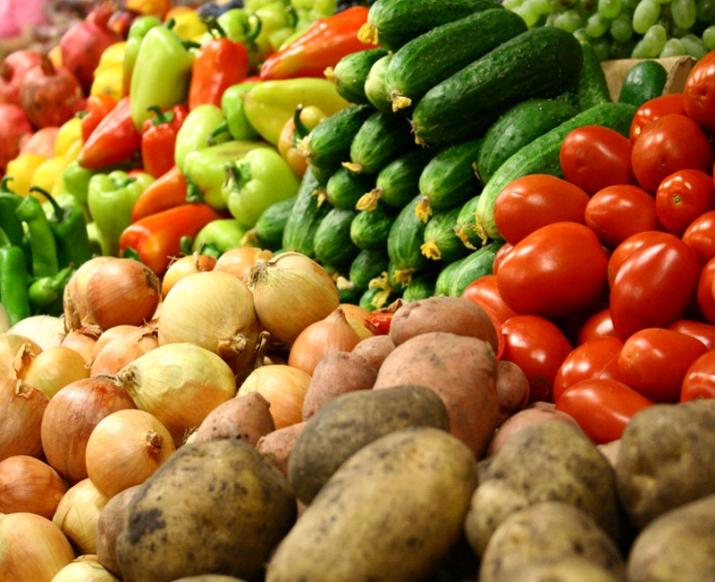 Кубань – жемчужина России
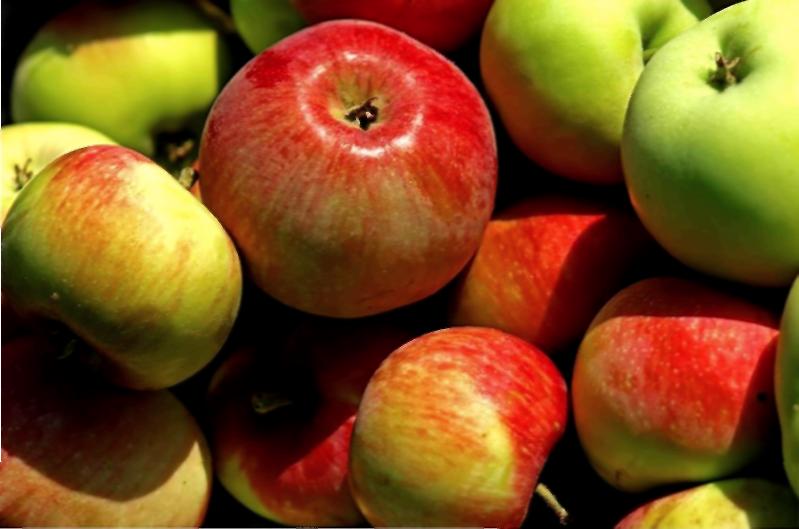 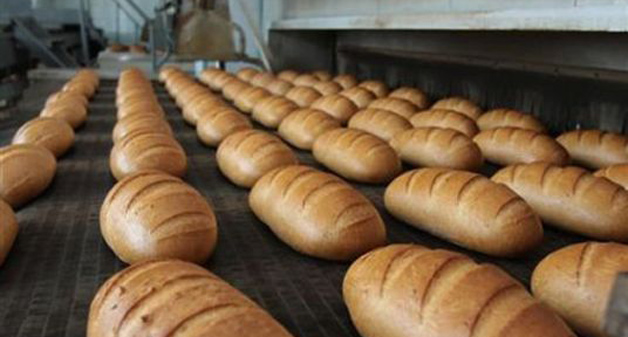 4
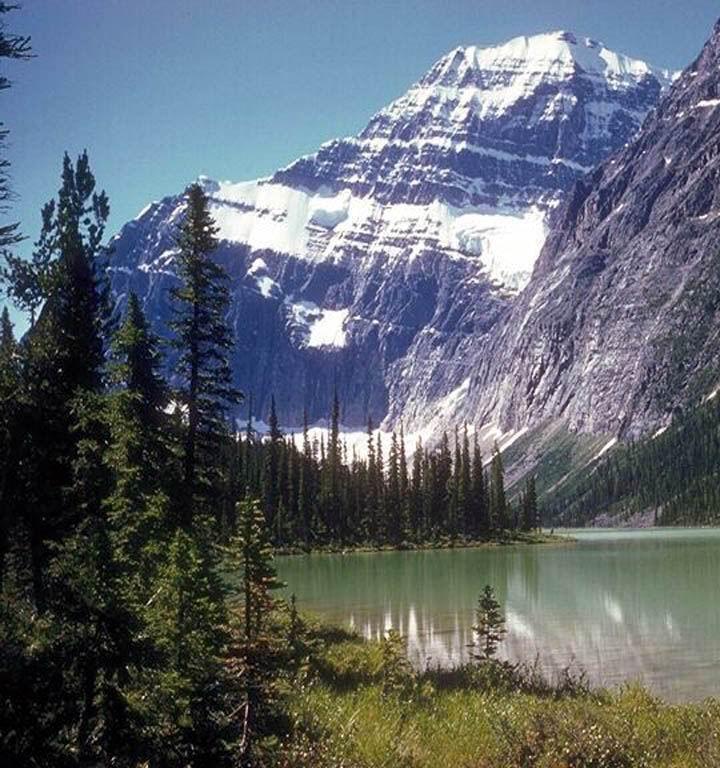 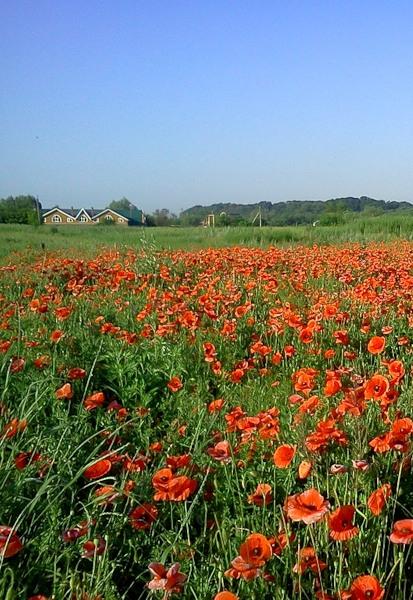 Высокие горы, степные просторы,
Приморского берега грань,
5
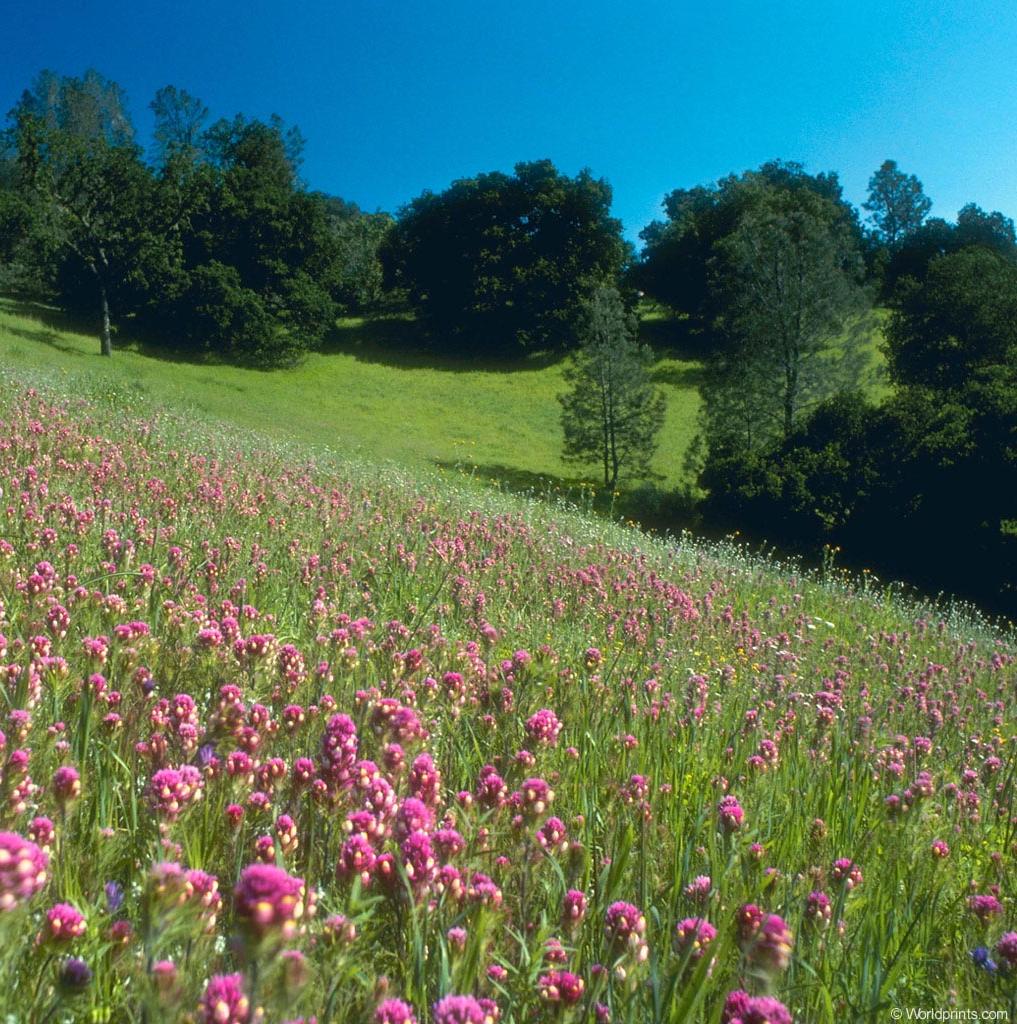 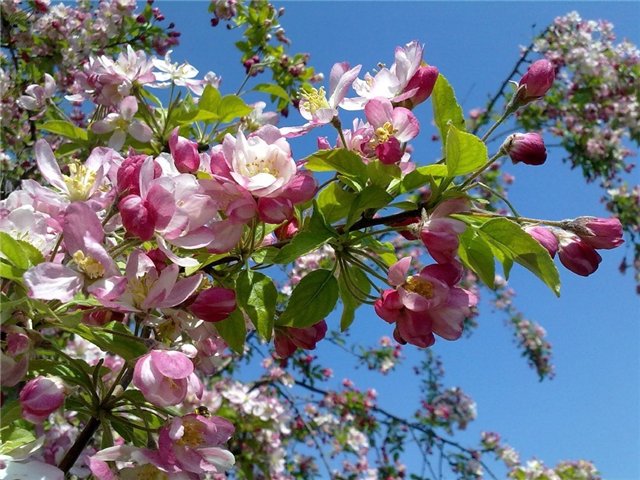 Леса и поляны, сады и лиманы-
Всё это родная Кубань!
6
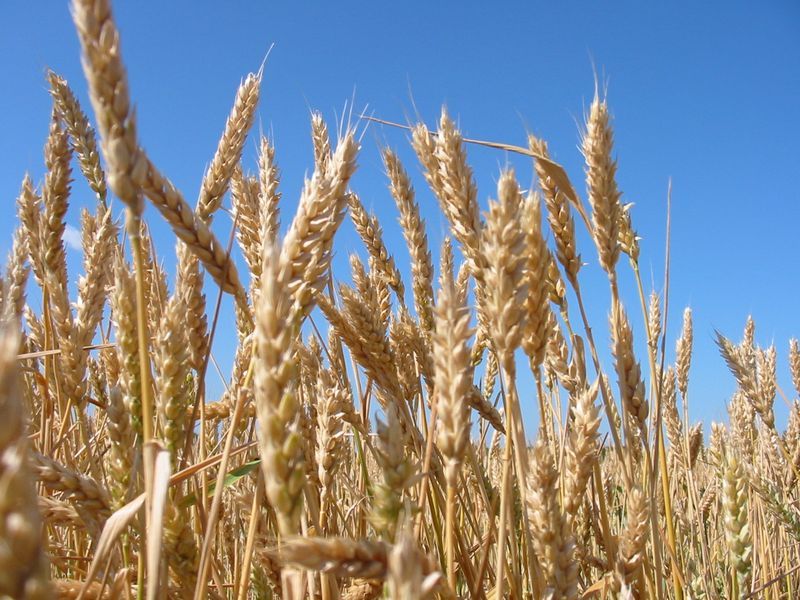 Кубань – житница России
Кубань – житница России
7
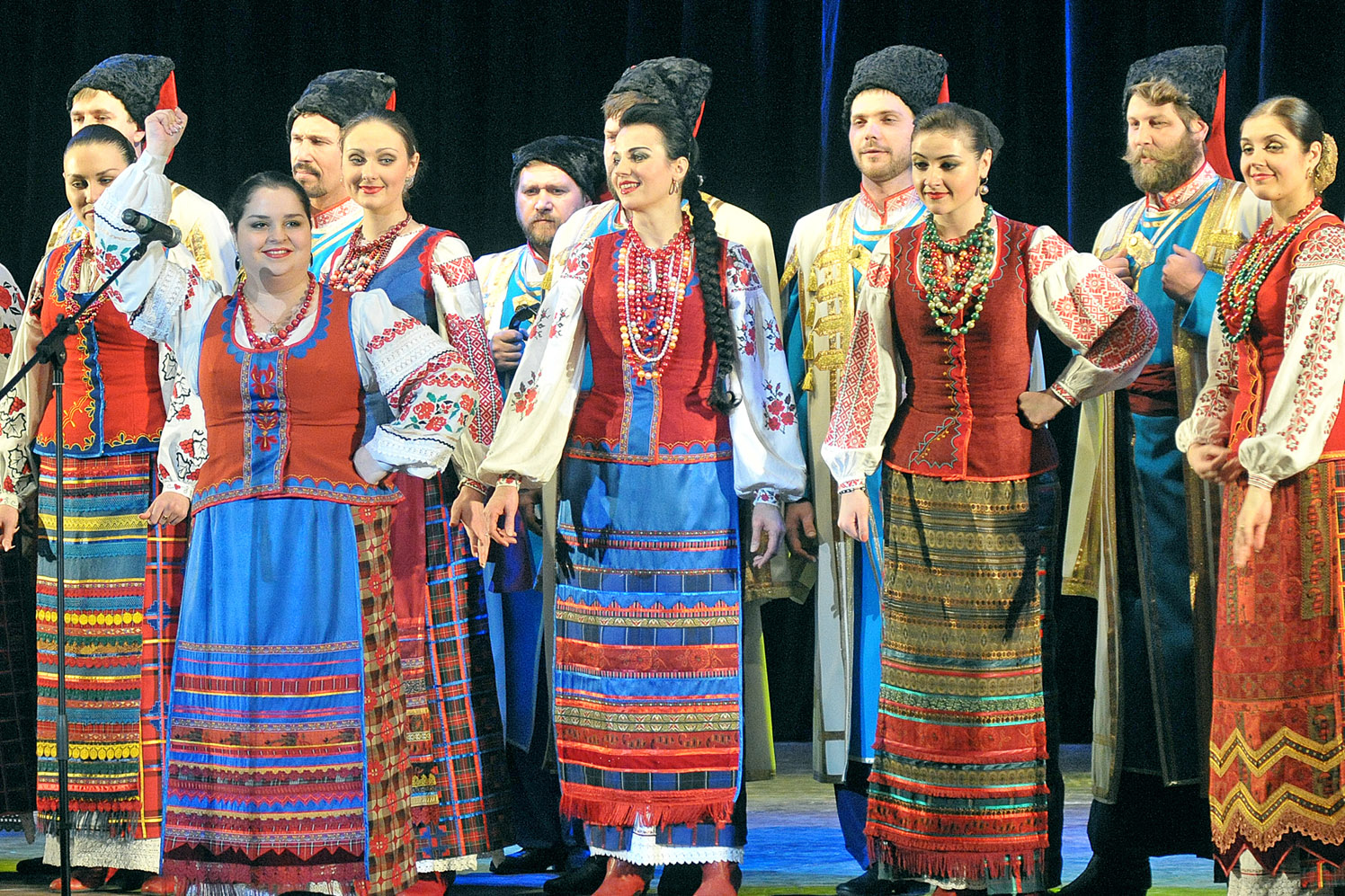 Кубань - песенная
8
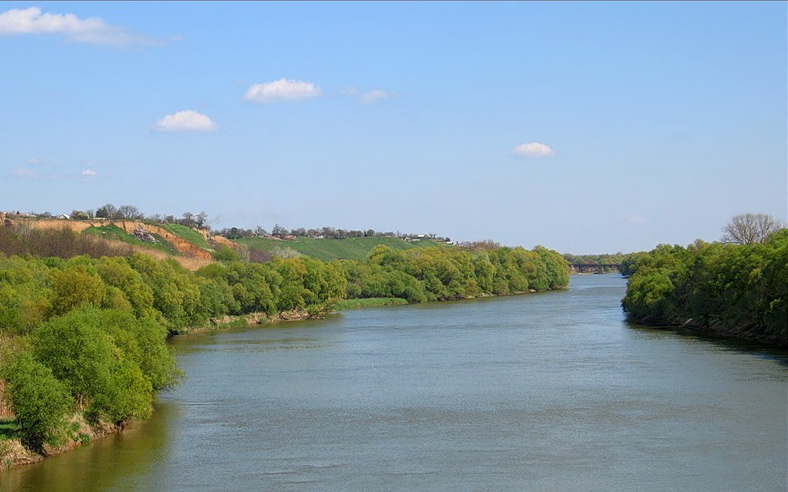 1.Ой, да Краснодарский край,
 Ой , да он богат лежит.
 Ой, да по степи река,
 Ой, да с гор крутых бежит.
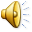 2. Ой, да что ни полюшко,
Ой, да славой венчано!
Мать-кормилица,
Ой, да наша вечная.
3. Ой, да ты , казак  лихой,
Ой, да Кочубеев сын,
Ой, да в этот трудный год.
Ой, да хлеб большой скосил.
4. Ой, да удивил весь мир,
Ой, да к солнцу поднял степь.
Ой, да принимай ,страна,
Ой, да наш кубанский хлеб!
9
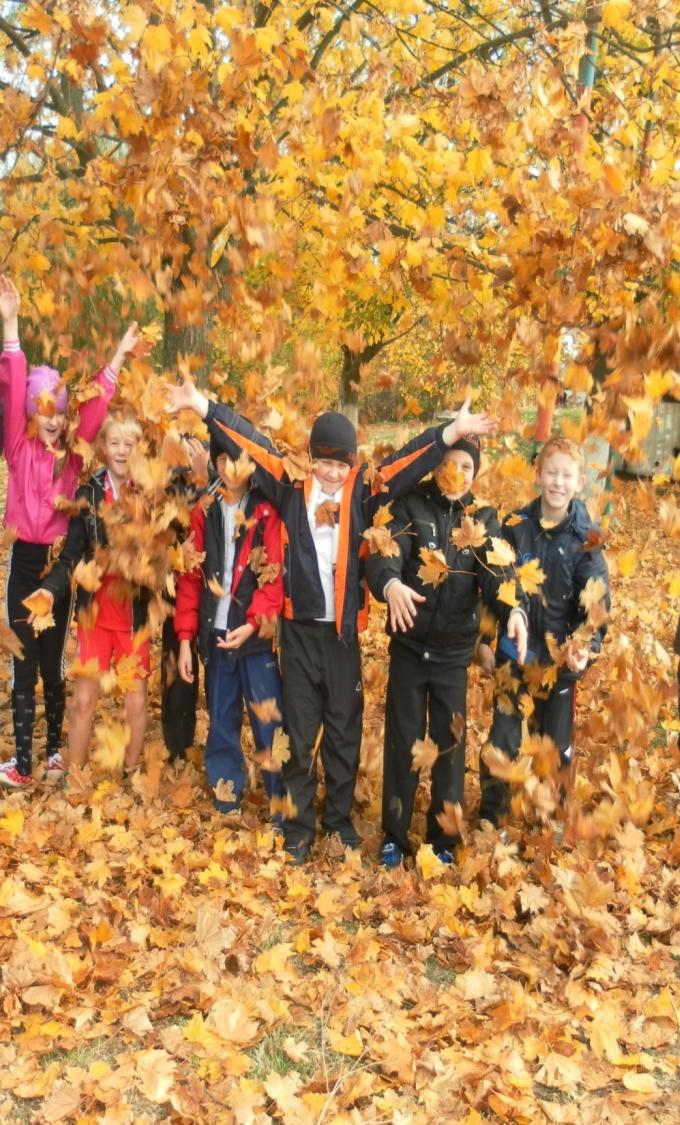 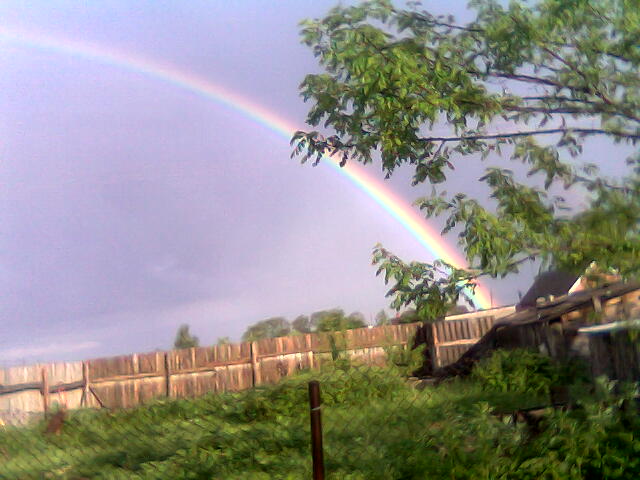 Кубань – Отчий дом
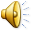 10
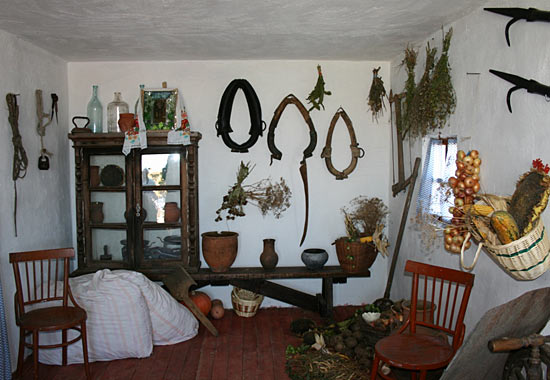 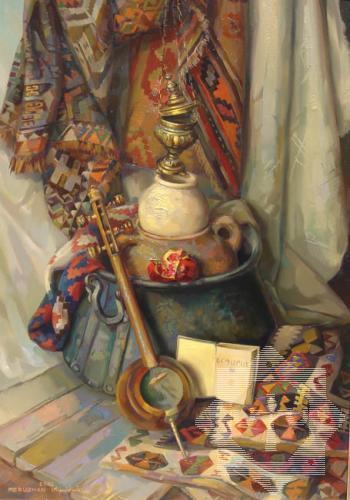 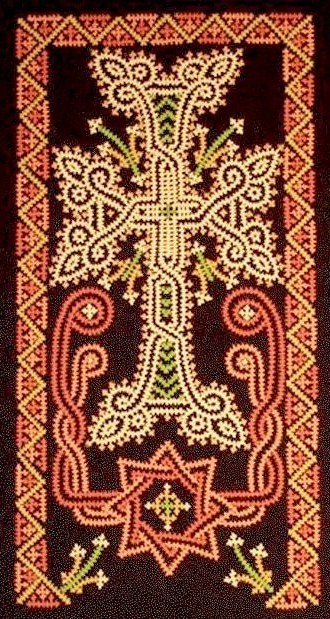 Кубань - мастеровая
11
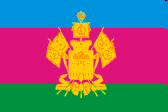 12
Кубань - спортивная
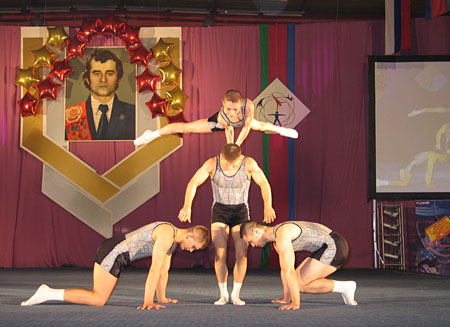 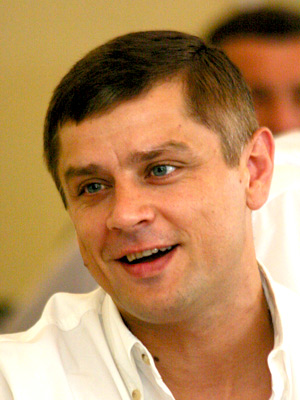 13
Занимайтесь спортом, дети! Бегайте до ночи!
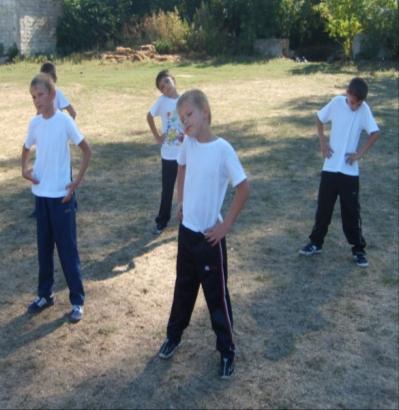 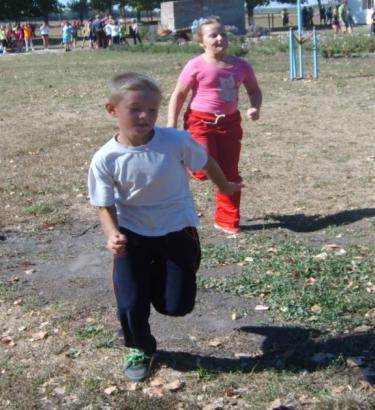 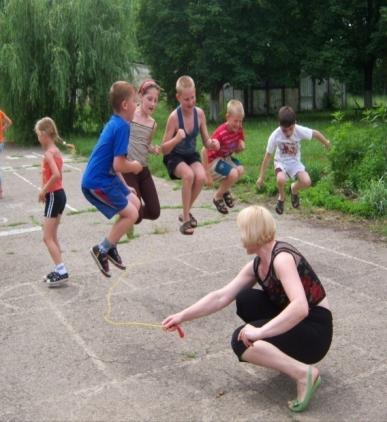 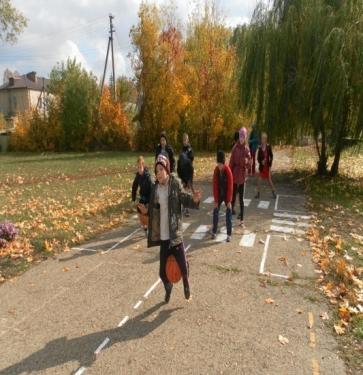 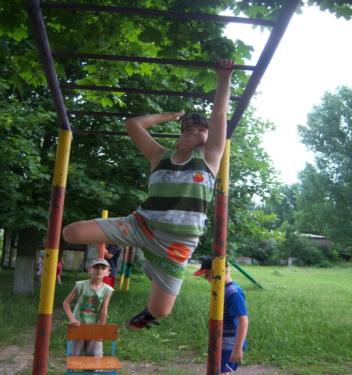 И тогда вы непременно попадёте в Сочи!
14
Кубань - многонациональная
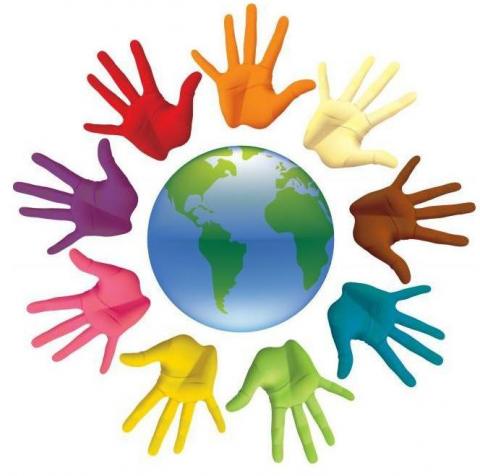 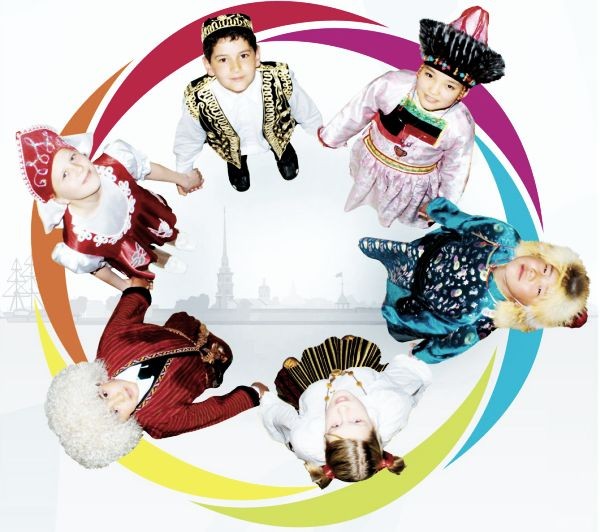 15
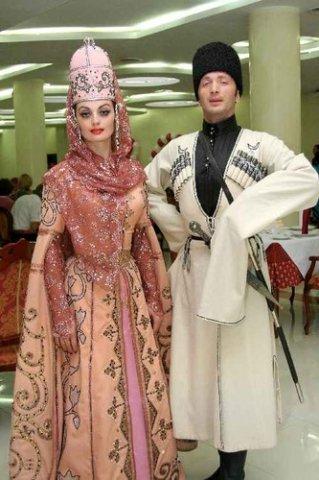 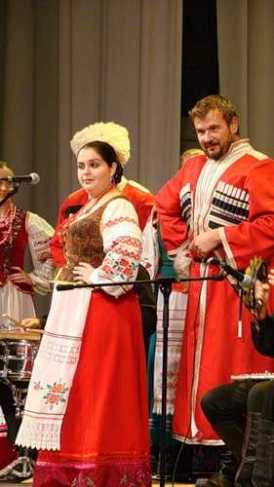 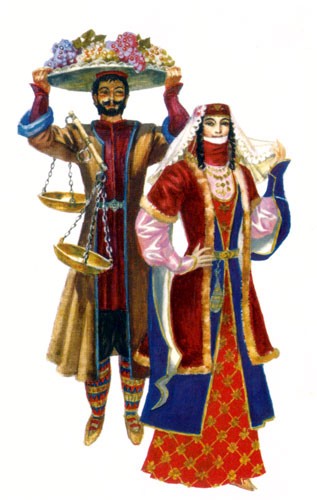 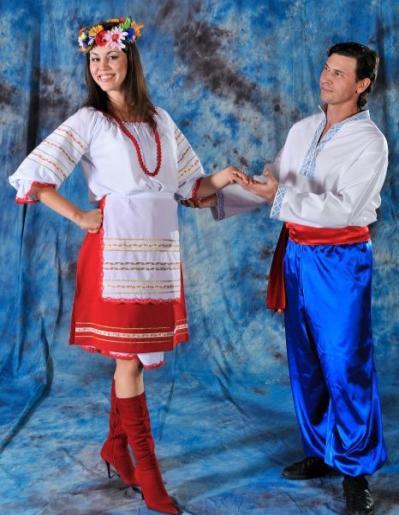 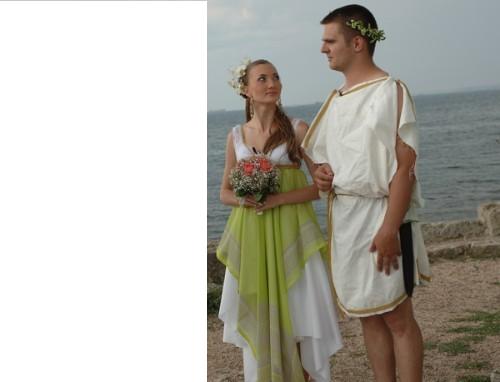 16
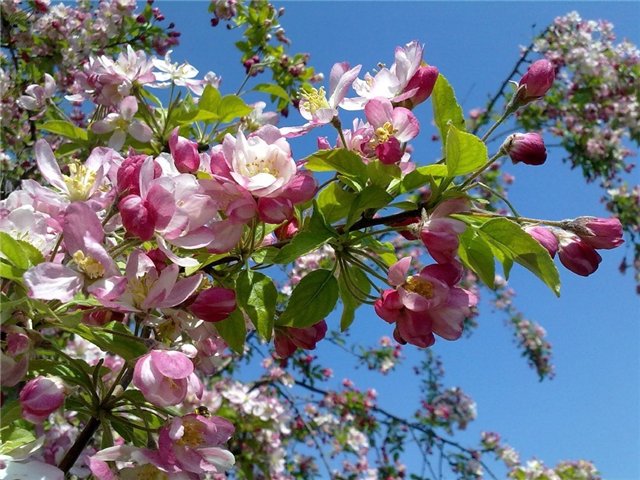 Кубань - поэтическая
Отчий край!
Вишнёвые рассветы,
Двух морей и неба синева.
Для тебя кубанские поэты
Сохранили лучшие слова.
17